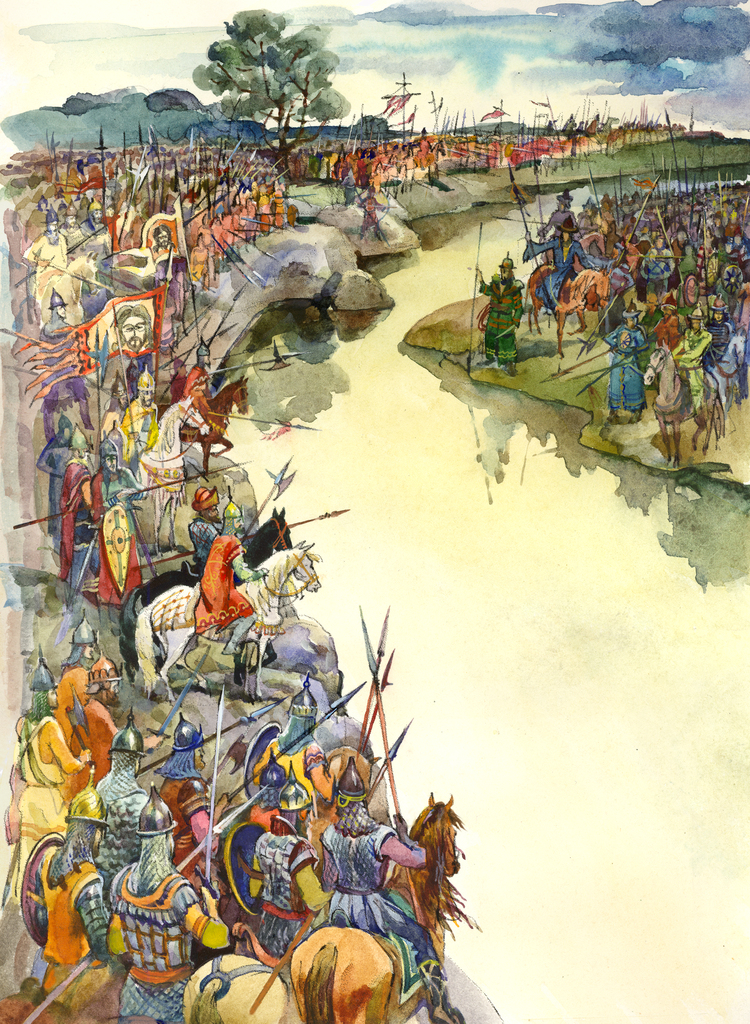 СТОЯНИЕ 
НА
 УГРЕ
Окончательное освобождение Русской земли от многовекового монголо-татарского ига и превращение ее в независимое государство произошло в период правления Ивана III.
Прочитав документ, охарактеризуйте личность Ивана III.
Н.М. Карамзин. 
«История государства Российского»
«Иоанн III …есть герой не только российский, но и всемирной ,… Рожденный и воспитанный данником степной Орды, сделался одним из знаменитейших государей в Европе; без учения, без наставлений, руководствуемый только природным умом, силою и хитростью восстановляя свободу и целостность России, губя царство Батыево, тесня Литву, сокрушая вольность новгородскую, захватывая уделы, расширяя владения московские».
Н.М. Карамзин. 
«История государства Российского»
«…Он был первым истинным самодержцем России, заставив благоговеть перед собою вельмож и народ. Все делалось чином или милостью государевой».
«..Он иногда казался боязливым, нерешительным, ибо хотел всегда действовать осторожно. Сия осторожность есть благоразумие: оно не пленяет нас подобно великодушной смелости; но успехами медленными.. Дает своим творениям прочность».
Правление Ивана III – 
это не только «собирание» русских земель вокруг Москвы, 
но и ликвидация Ордынского ига на Руси.
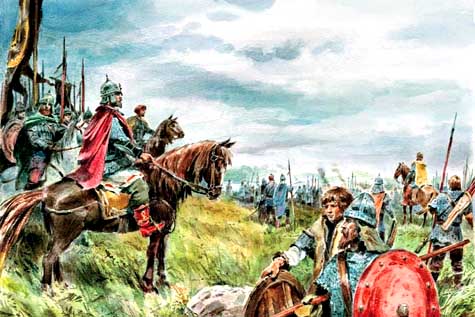 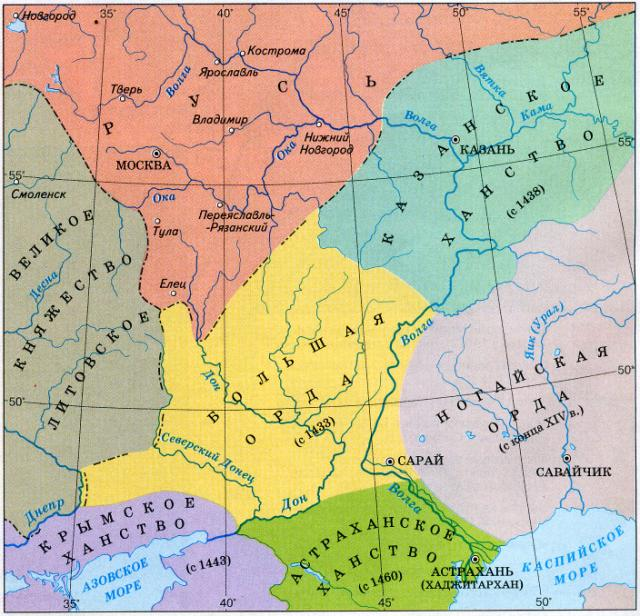 Распад Золотой Орды
Хан Ахмед (Ахмат) мечтал вернуть былую зависимость Руси от Орды
1472 г. – победа Руси под Алексином
Задача 1
В середине XV в. Русь платила Орде 7 тыс. рублей в год. После победы под Алексином дань сократили на 0,4 части от этого количества. Вычислите величину дани, которую после 1472 г. стала платить Русь.
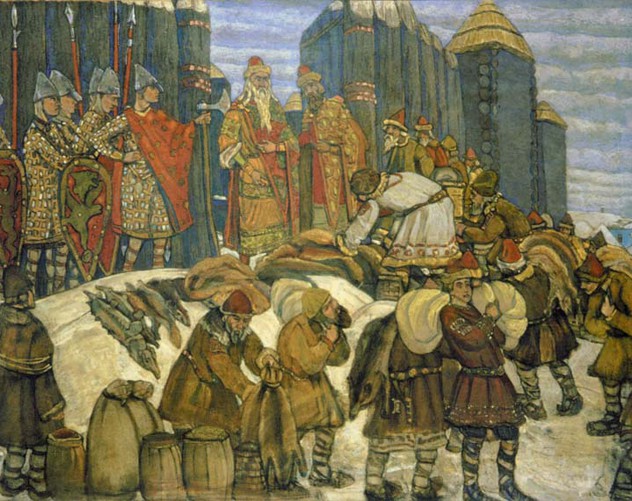 Было             7000 руб.
Сократили    на ? руб., 0,4 от 
Стало              ? руб.
4200 руб
Союзники хана Ахмата:
Польско-литовский король Казимир IV;








Братья Ивана III – Борис и Андрей
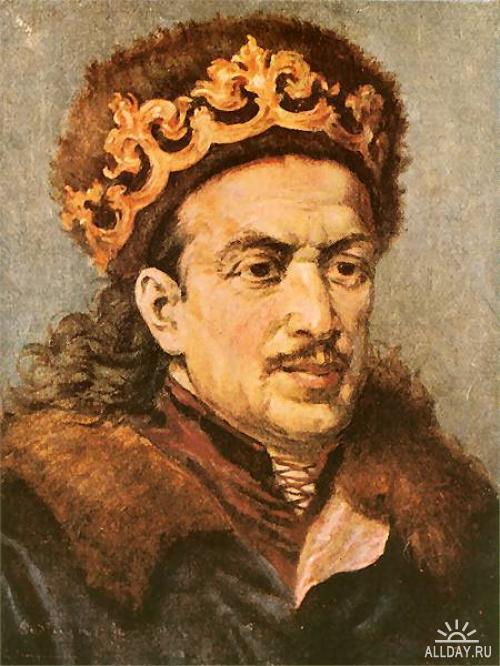 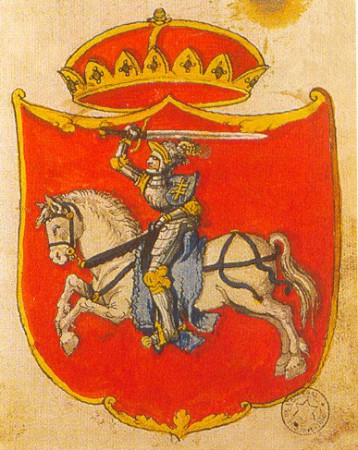 Союзник Ивана III - Крымский хан Менгли -  Гирей
Русские же дипломаты вели переговоры с крымским ханом Менгли-Гиреем.
«А пойдет на тебя Ахмат-царь, и мне, Менгли-Гирею-царю,на Ахмата-царя пойти… Также и на короля, на вопчего  нашего недруга, быти нам с тобою заодин».
С.М. Соловьев. «Сочинения»
Есть известие… что когда хан Ахмат направил в Москву новых послов с требованием дани, то Иоанн взял басму (или ханское изображение), изломал её, бросил на землю, растоптал ногами, велел умертвить послов, кроме одного, и сказал ему: «Ступай, объяви хану: что случилось с его басмою и послами, то будет и с ним, если он не оставит меня в покое».
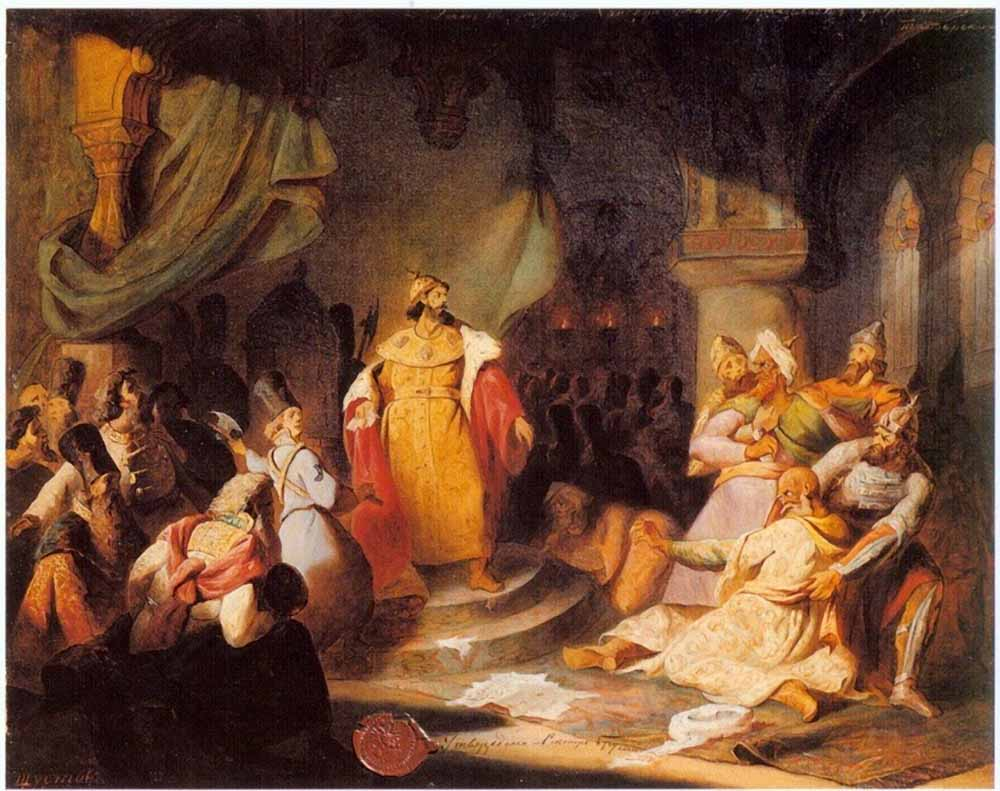 Н.С. Шустов.Иван III разрывает ханскую грамоту. 1862 г.
Расстановка сил перед столкновением
Иван III заключил союз с Крымским ханом, помирился со своими братьями;

 Казимир не решился поддержать хана Ахмата.
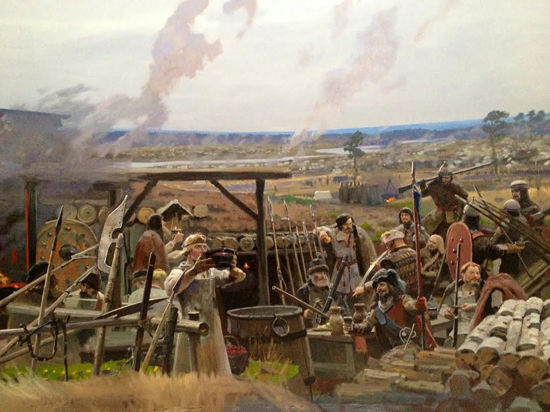 Стояние на реке Угре Миниатюра XVI в.
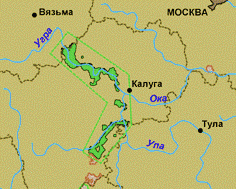 Нашествие на Русь Ахмед-хана
Река Угра
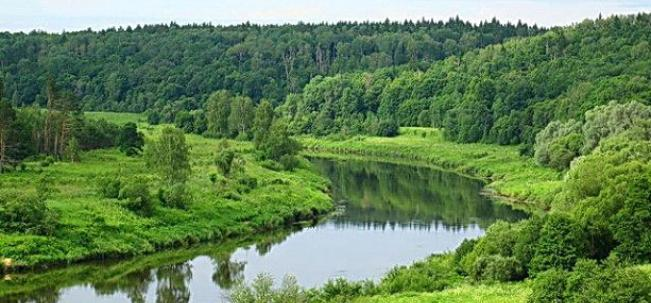 Задача 2
Минимальная ширина Угры на участке от Калуги до Юхнова – 80 м. Максимальная – на 0,875 части больше от этой ширины. Вычислите максимальную ширину реки в этом районе.
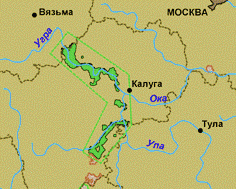 150 м
Задача 3
Минимальная глубина Угры на участке от Калуги до Юхнова была 2,5 м. что составляло 0,5 от максимальной глубины реки в этом районе. Вычислите глубину воды в реке на этом участке.
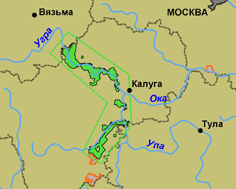 Мин. гл.   - 2,5 м,  что сост. 0,5 от макс.
Мак. гл.   - ? м
5 м
Орудия русской армии: рогатины, топоры, холодное оружие, ручницы.
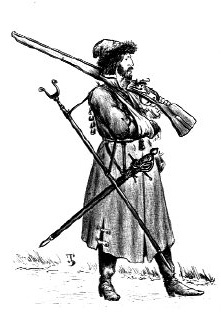 Задача 4
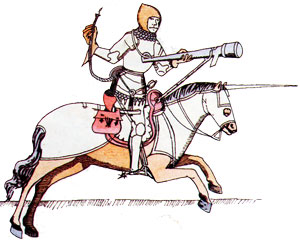 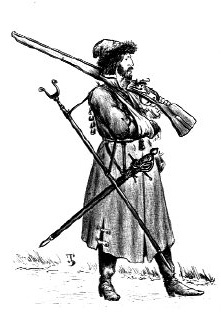 Масса ручницы для всадников составляла  0,125 от массы ручницы пехотинца. Вместе масса этих ручниц была 4,5 кг. Вычислите массу каждой ручницы.
Для всад.      ? кг, 0,125 от
Для пех.        ? кг
0,5 кг 
4 кг
(0,125х) кг
           х кг
4,5 кг
0,125х + х = 4,5
Из «Повести о стоянии на реке Угре»
Пришла весть к великому князю, что царь Ахмат идет в полном сборе, со своей ордой…да еще в соглашении с королем Казимиром…
…Князь же великий сына своего, и брата, и воевод послал на Угру со всеми силами, и, придя, они стали на Угре и заняли броды и перевозы. А сам князь великий…стал у Кременца…
…Король же Казимир не пришел… и сил своих не послал-были у него свои междоусобия…
Из «Повести о стоянии на реке Угре»
«И пришли татары, начали стрелять, а наши-в них… И много дней наступали, сражаясь, и не одолели, ждали, пока станет река. Были же тогда большие морозы, река начала замерзать. И был страх с обеих сторон-одни других боялись».
«Когда же река стала, тогда князь великий повелел своему сыну, великому князю, и брату своему… и всем воеводам со всеми силами перейти к себе в Кременец, боясь наступления татар…»
Из «Повести о стоянии на реке Угре»
…Тогда то и свершилось преславное чудо пречистой Богородицы: когда наши отступали от берега, татары, думая, что русские уступают берег, чтобы с ними сражаться, одержимые страхом, побежали… Одни от других бежали, и никто никого не преследовал.
…И так избавил Бог и Пречистая Русскую землю от нехристей.
Вопросы к документу:
1. От кого ждал помощи хан Ахмат? 
2. Чем закончились попытки монголов переправиться на противоположный берег реки?
3. Какое решение принял Иван III в начале ноября, когда река стала покрываться тонким слоем льда?
4. Чем закончилось стояние на реке Угре?
Причины бегства хана Ахмеда:
осознание ханом, того, что ему не одолеть русские войска;
ранние морозы, недостаток провианта и фуража;
нападение русских войск на кочевья Ахмеда на Волге.
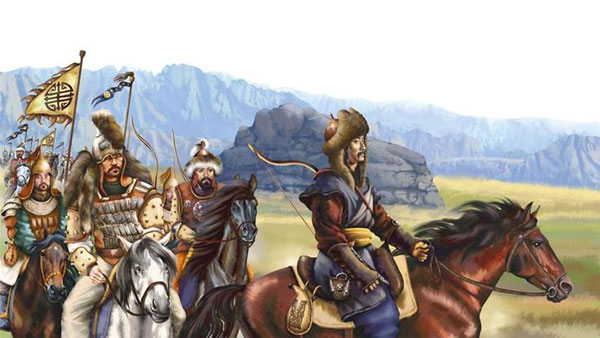 1480 г. – стояние на Угре, конец монголо-татарского владычества над Русью
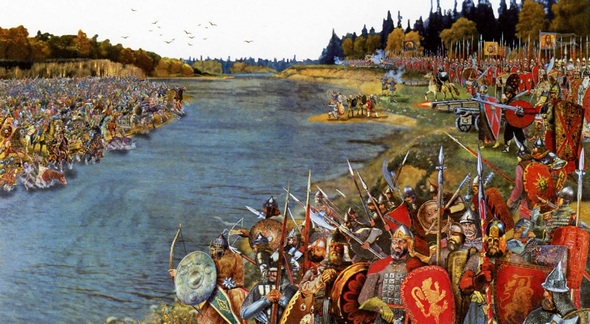 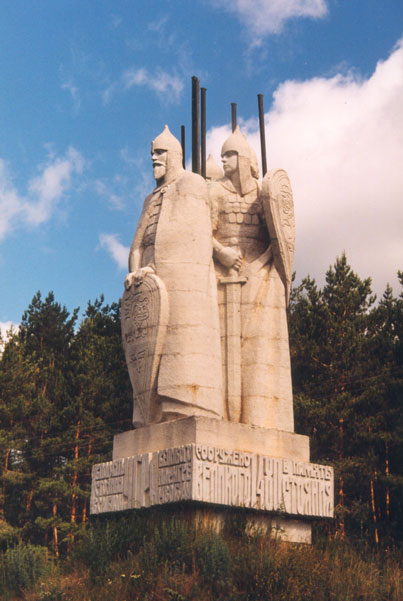 Памятник в честь стояния на р. Угре. (авторы: В.А. Фролов, М.А. Неймарк, Е.И. Киреев.) Калужская область
Монастырь Спас-на-Угре. XVI в.
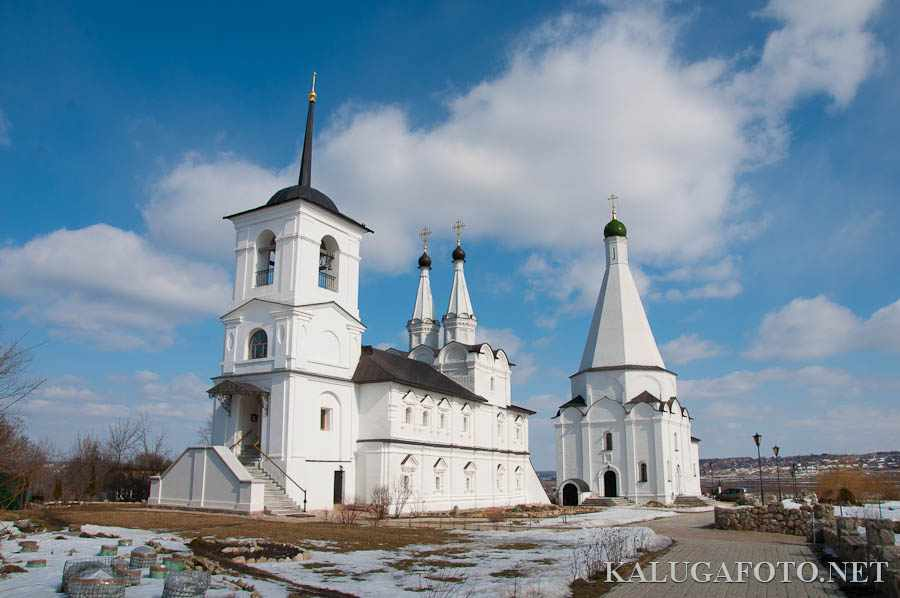